BRIS
Brukergrensesnitt for velferdsteknologi i stua
Dan Elkarouni 
Darpan Bajwa
David Øygarden Puente
Markus Sørem
[Speaker Notes: Darpan]
Brief
Kaffeslabberas
[Speaker Notes: Darpan]
Brief
Kaffeslabberas
Uhøytidelig sosial sammenkomst som består av kaffe og snakk.
[Speaker Notes: Darpan]
Brief
Velferdsteknologi for eldre
Kaffeslabberas
Uhøytidelig videokonferanse rett fra stua
Problemstilling / Mål:
Sosialisering for eldre som ikke kommer seg ut av sitt   eget hjem
[Speaker Notes: Darpan]
Aktører
Velferdsfabrikken
Startup som driver med velferdsteknologi
Odin media AS
Leverer kommunikasjon og reklame
UiO
Veileder Guri Verne 
Asker og Narvik kommune
[Speaker Notes: Darpan
http://www.uio.no/studier/emner/matnat/ifi/INF2260/h15/presentations/velferdsfabrikken/]
Målgruppe
Hjemmeværende eldre mennesker som av ulike grunner ikke kan forlate hjemmet sitt
Lett demente
[Speaker Notes: Markus]
Metodikk
Research Through Design -> Design Thinking
 Forskningsbasert 	 -> Menneskebasert
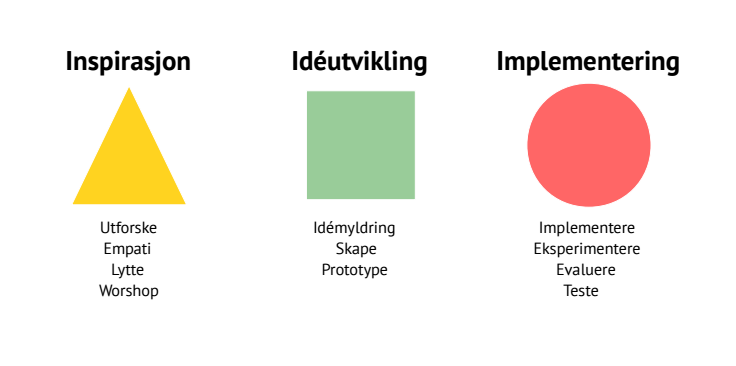 [Speaker Notes: Markus]
Metodikk
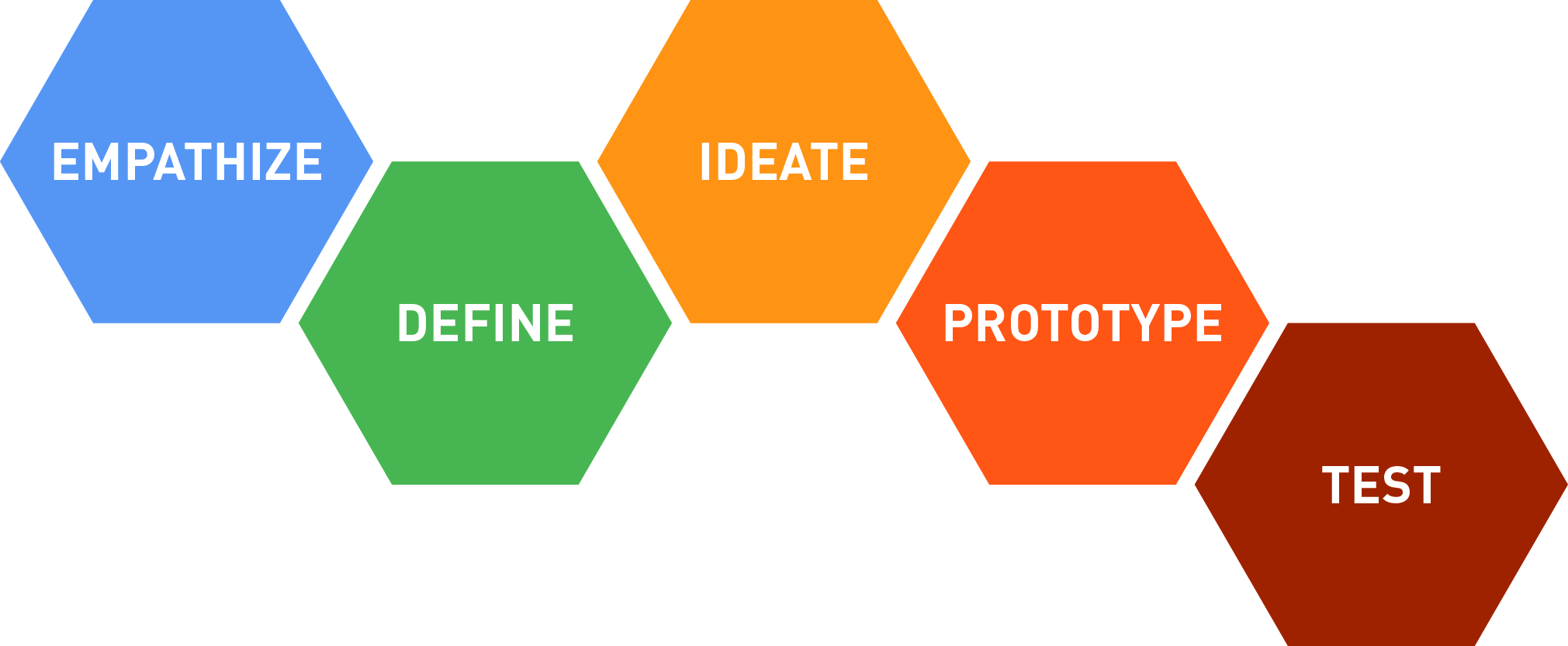 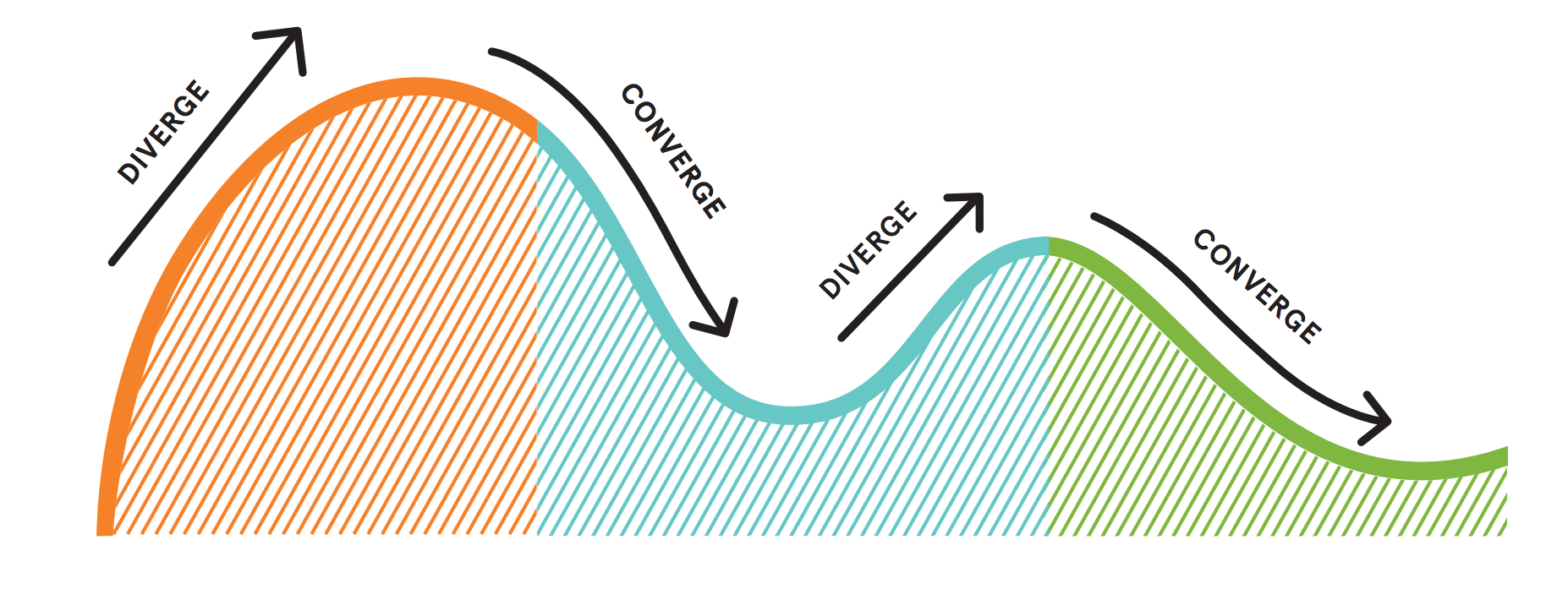 [Speaker Notes: Markus]
Empati
Workshop med BRIS & Velferdsfabrikken
Idéverksted
Etnografi ved eldrehjem
Ustrukturerte intervjuer og observasjon
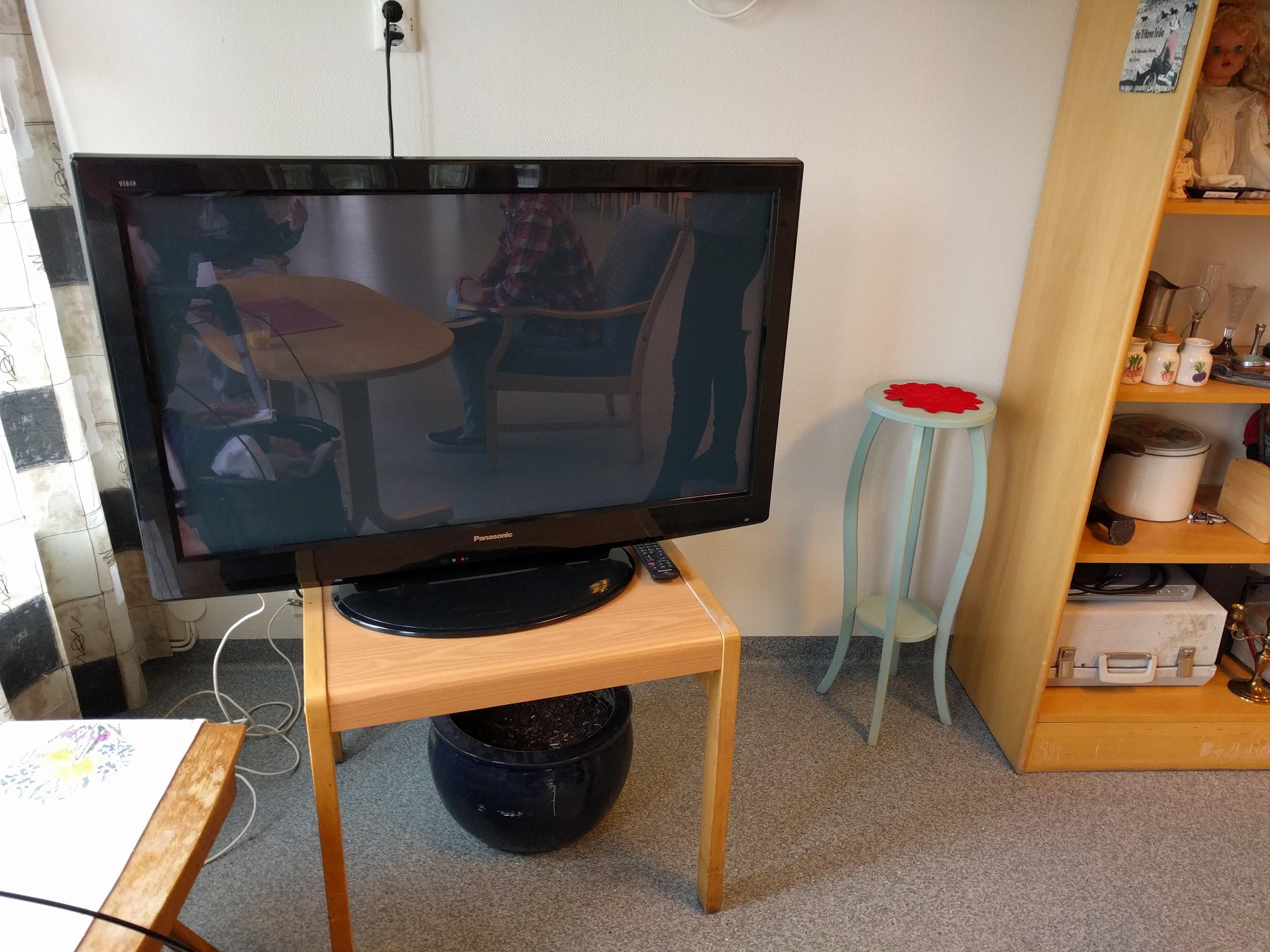 [Speaker Notes: Var først på workshop med BRIS og Velferdsfabrikken i Skedsmo Samfunnshus,
vi besøkte også et eldrehjem på Lambertseter der vi fikk se bruken av teknologi der de bor.
Viktig del av DT er å undersøke bruk i riktig kontekst.]
Workshop med velferdsfabrikken
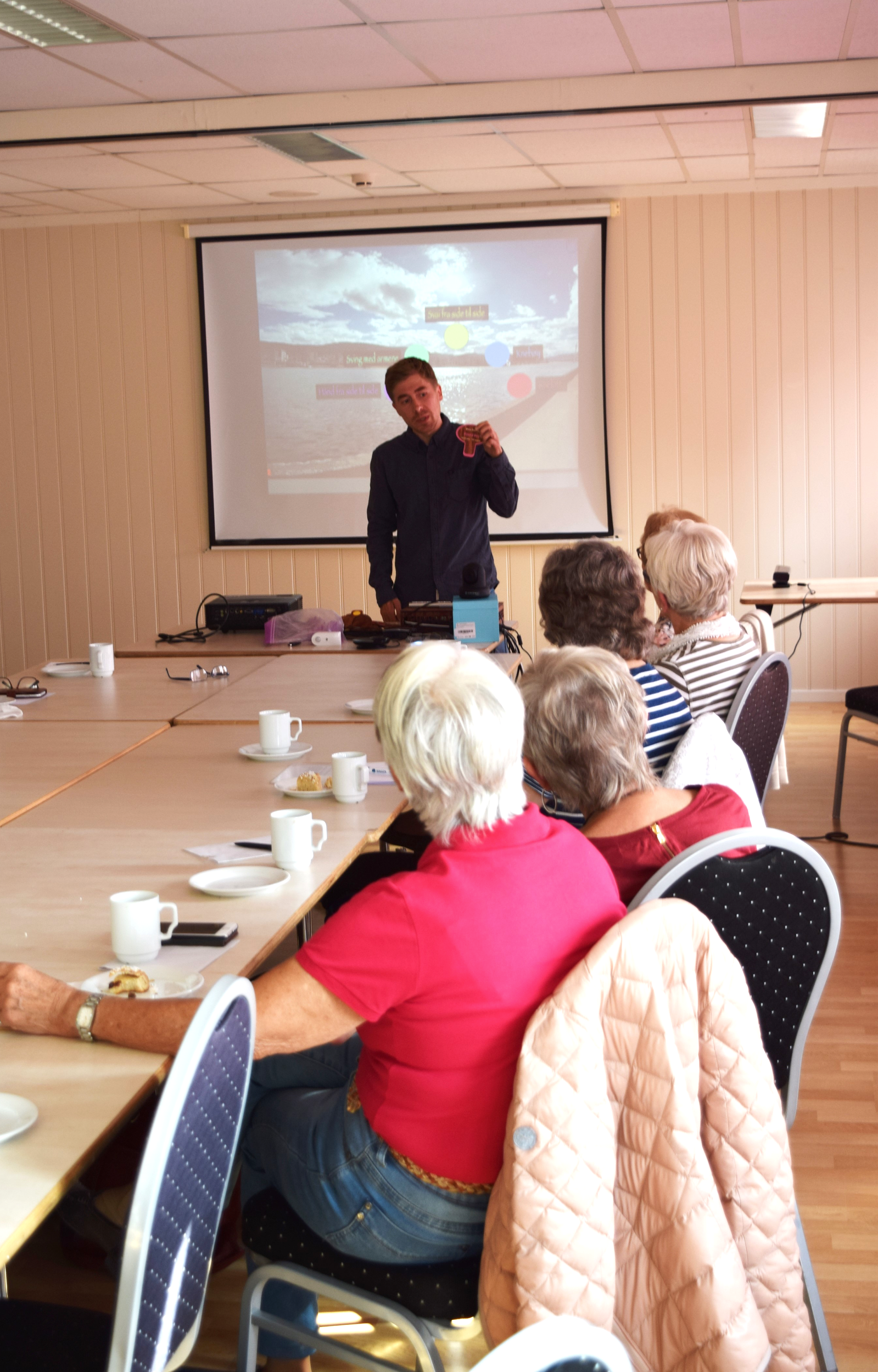 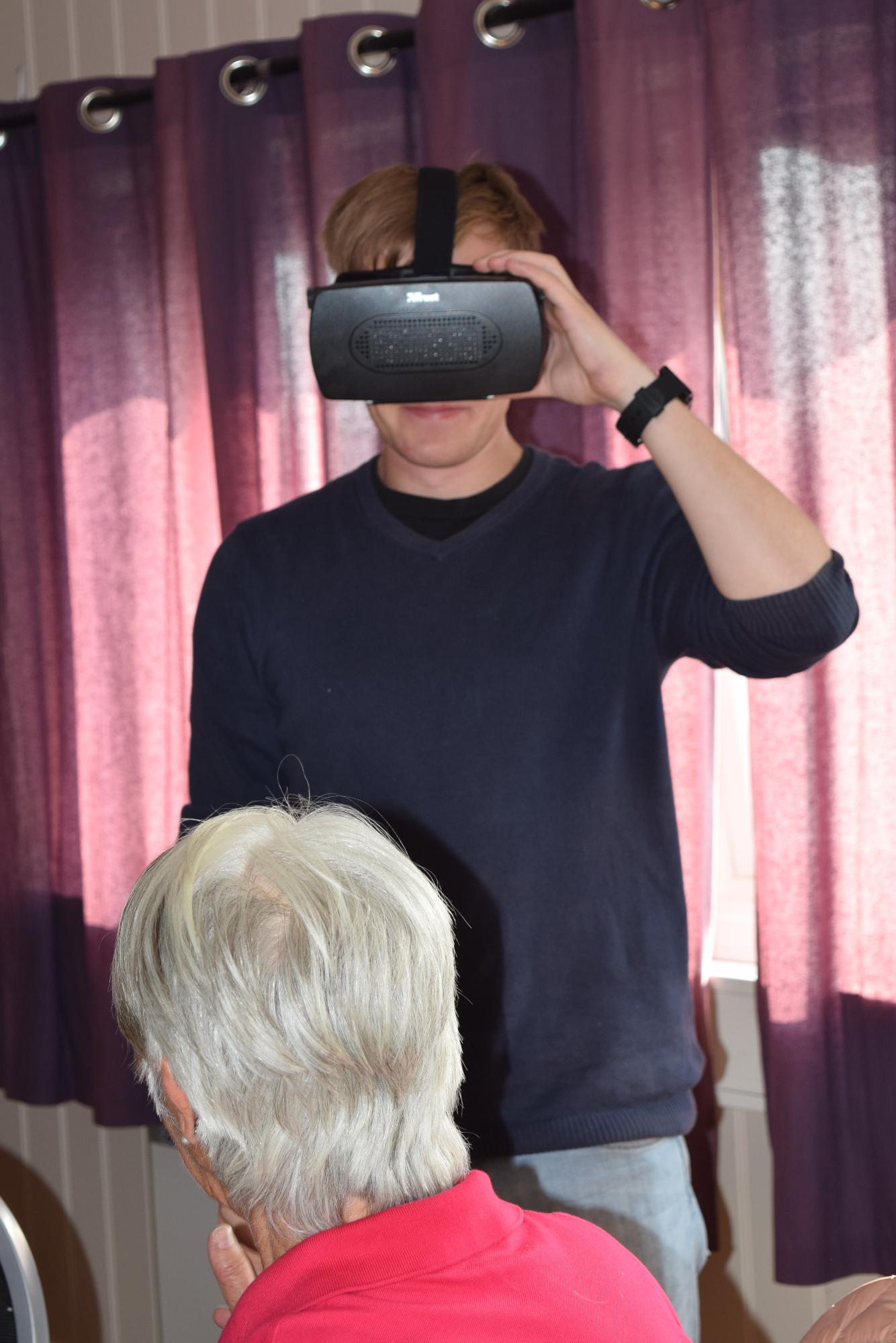 Viste frem teknologi
Åpen gruppesamtale med de eldre
Liker/ikke liker
Interaksjon
[Speaker Notes: Viste frem teknologi, deriblant VR
Likte det ikke, fikk noia av den fiktive virkeligheten

Eldre snakket om hva de likte og hva som var vanskelig
Utforsket flere måter å interagere med systemer på;
Bevegelse, tale, knapper og andre fysiske løsninger]
Etnografi ved Lambertseter eldrehjem
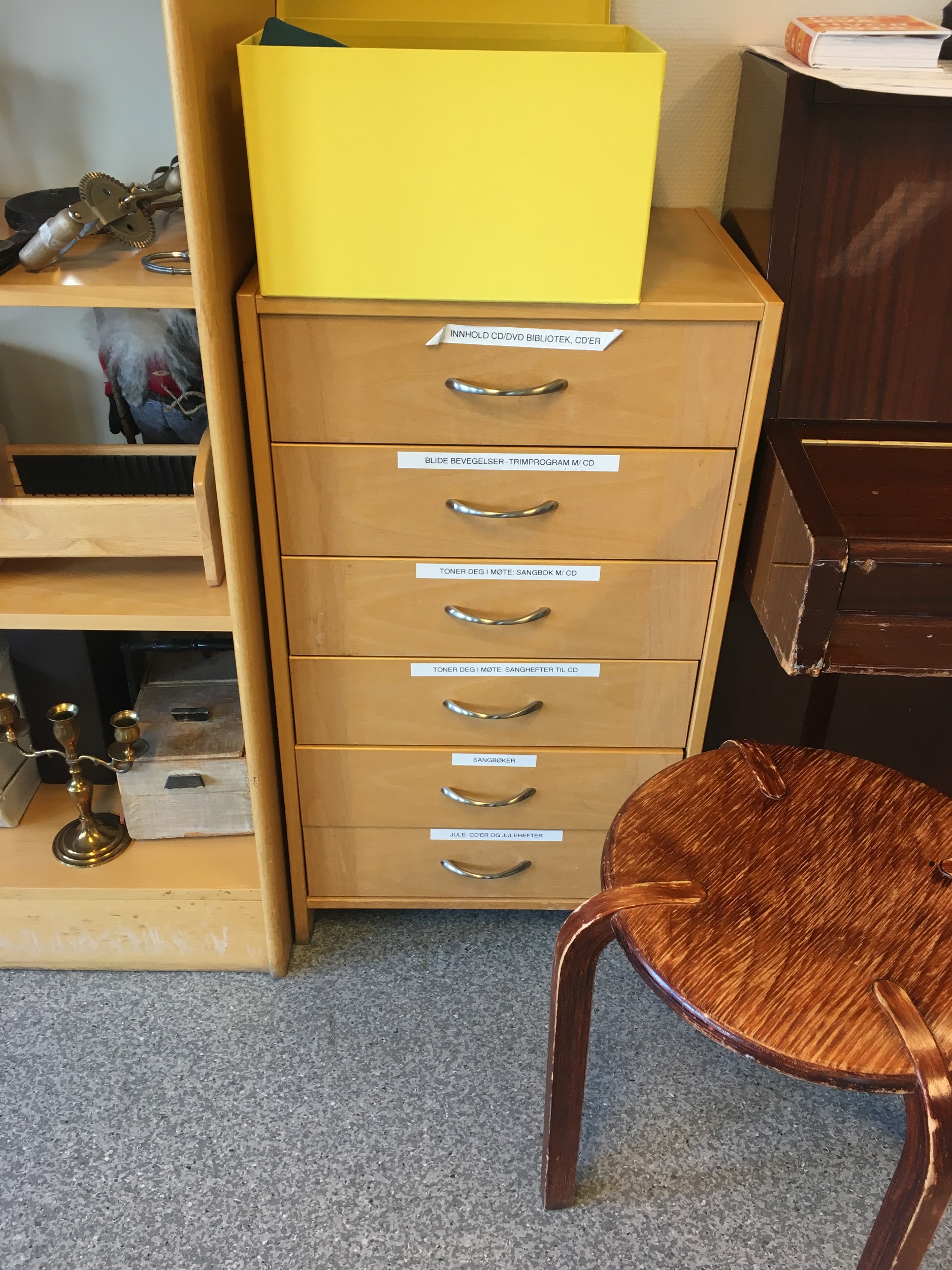 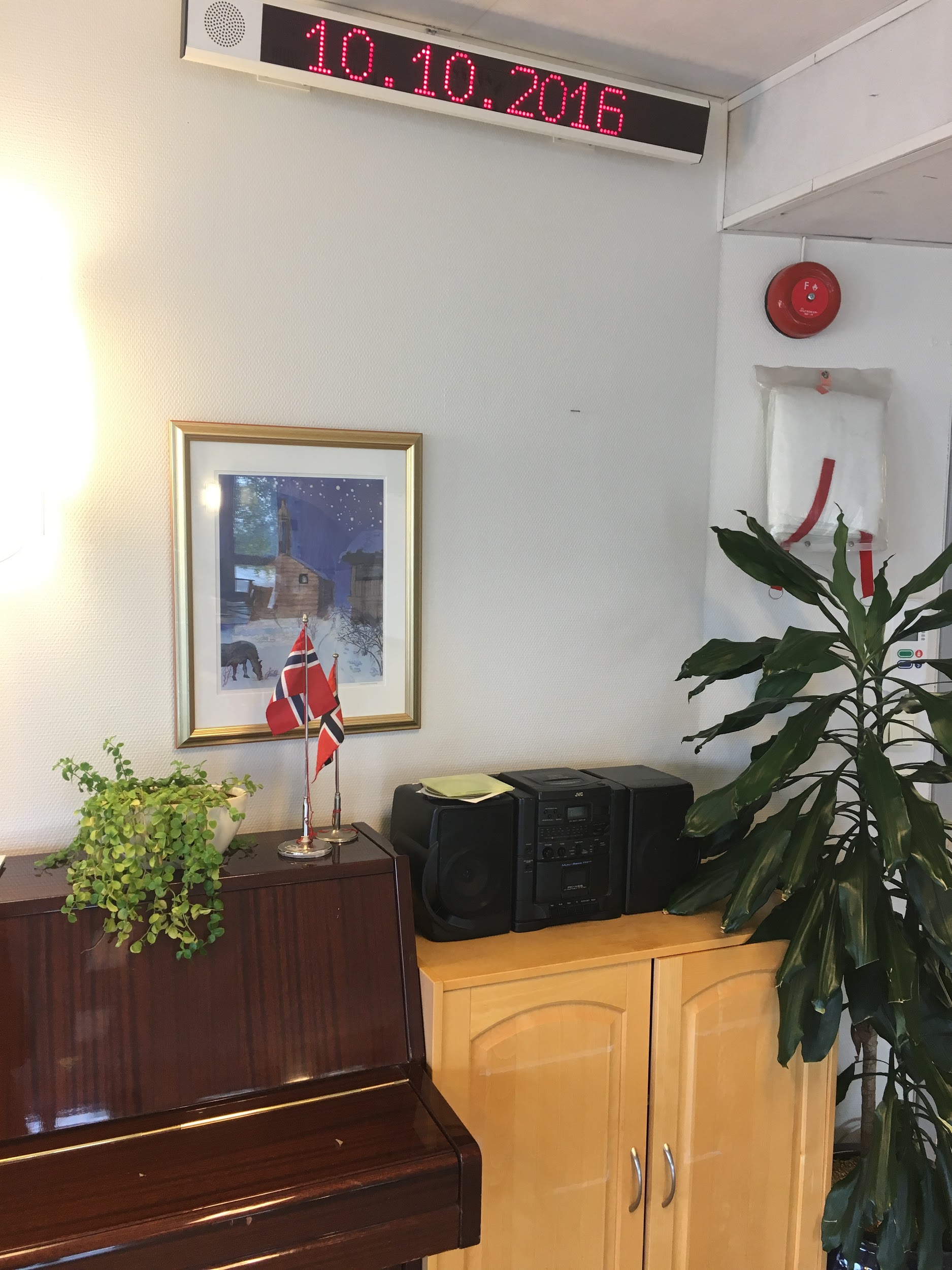 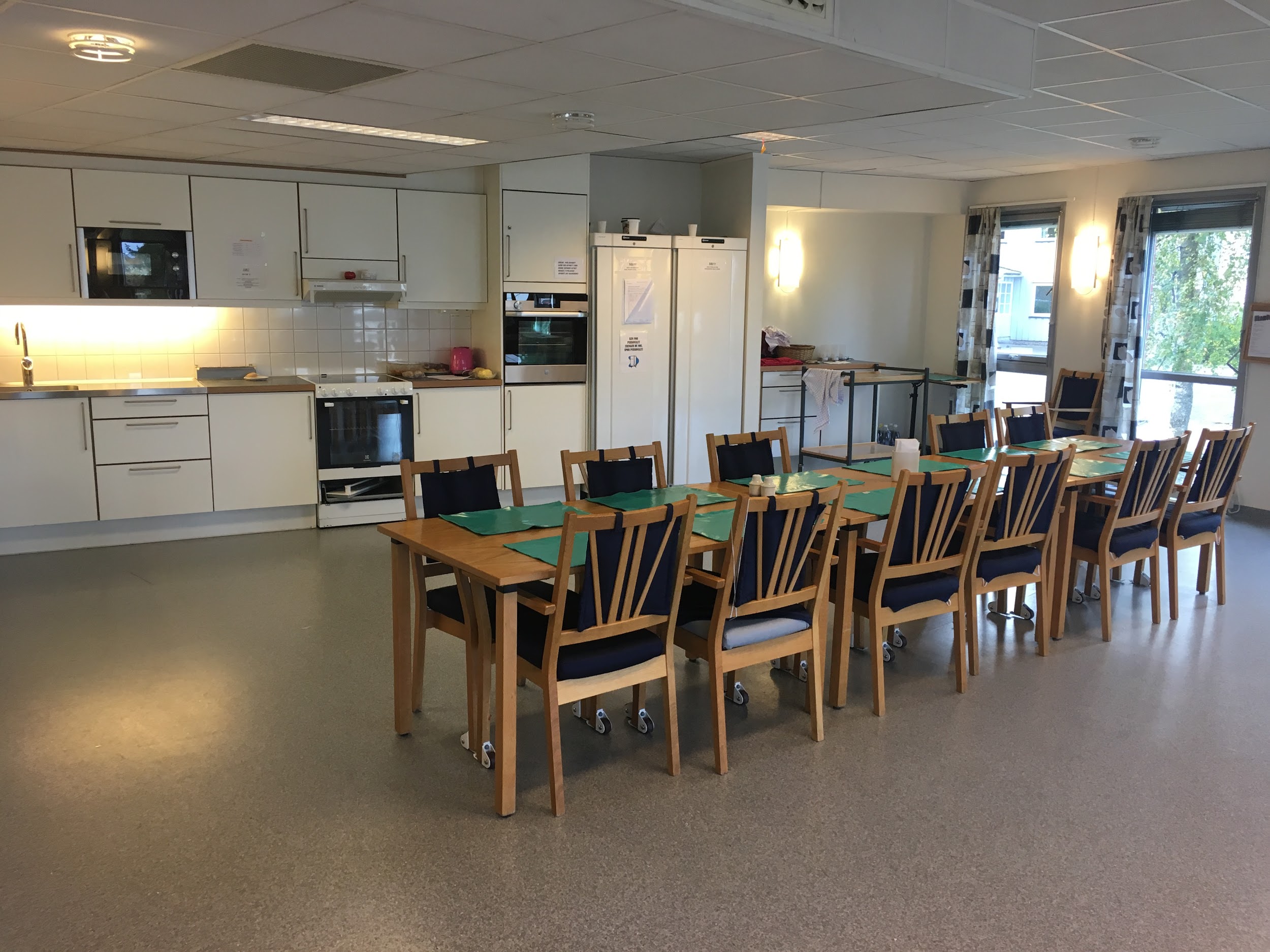 [Speaker Notes: Dårlig design → Mange skuffer, små labels, liten tekst
Bedre design → Bilder av beboende på døren, ikke vist her grunnet personvern

Midten: display med tid+dato for de eldre, viser også utløste alarmer
‘--> brukes av både eldre og hjelpepleiere]
Fokus ved design Thinking:
Brukergruppens behov
Relevant for eldre
Tilpasninger
Stor tekst, forebygge feil, tydelig ikonbruk, lite støy, ingen overflødige elementer, bruk av bilder
Tenke med prototyper
[Speaker Notes: Fokuset ved design thinking er
Brukergruppens behov, holde det relevant for de eldre og å tilpasse
En viktig del av DT er også å tenke ved bruk av prototyper;
Å se hva som fungerer og ikke, i riktig kontekst]
ELDRES BRUK AV TEKNOLOGI
Klarer mer enn de tror
Går et skille mellom friske og syke 
40% i alderen 80-100 år
Liker Nettavisen og nettbanken
Krever lett design, tradisjonell utforming
Sier opp jobben grunnet overveldende teknologiske løsninger
Blir skremt av ny teknologi
[Speaker Notes: DARPAN]
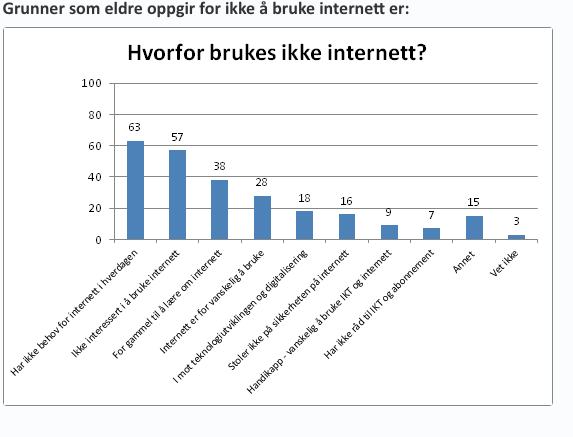 https://www.bufdir.no/Uu/IKT_varer_og_tjenester1/Eldres_bruk_av_IKT/
[Speaker Notes: Darpan]
Prototyper
Bilder av prototyper og tangible-løsninger
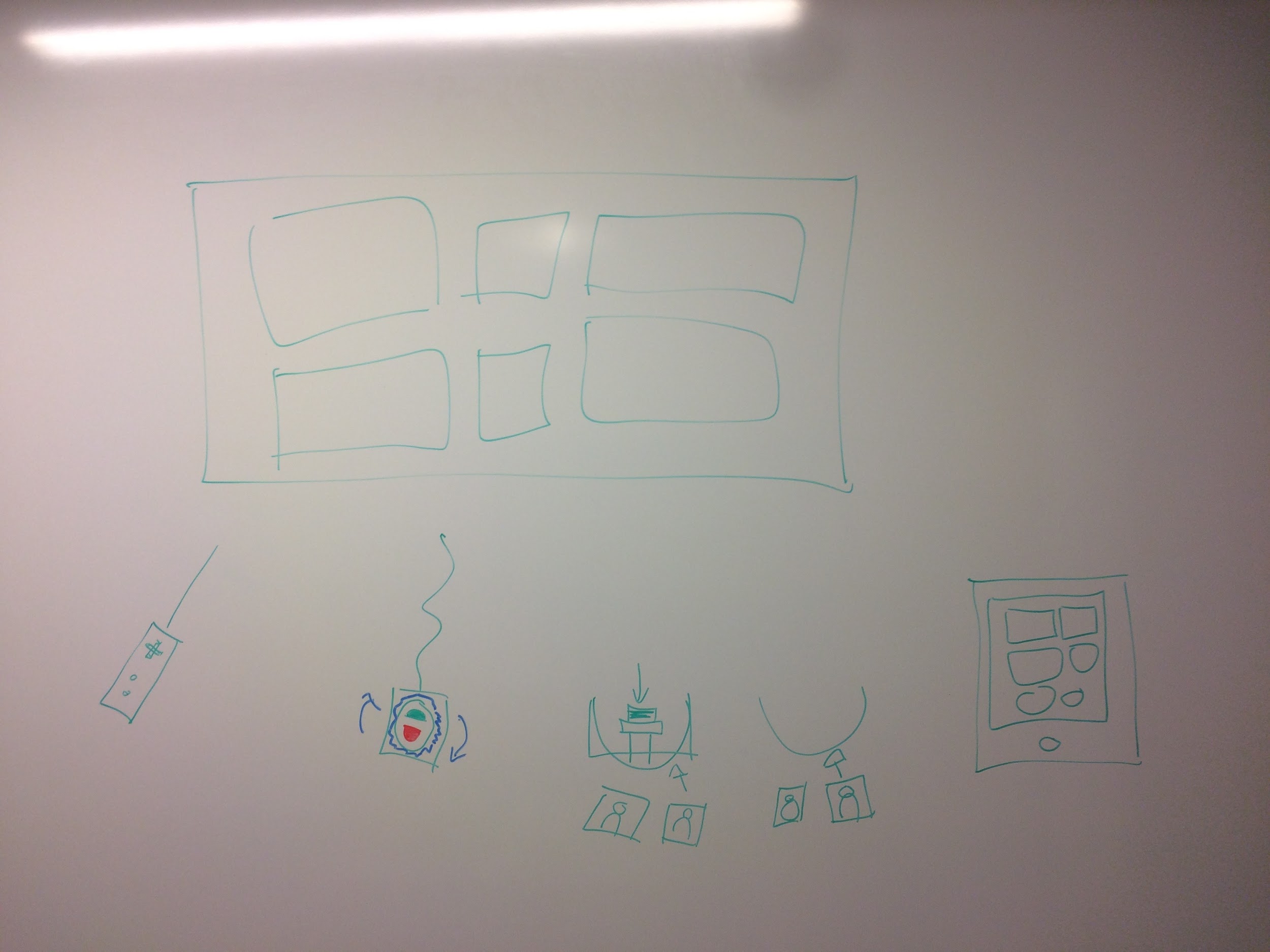 [Speaker Notes: Dan
Tenke visuelt]
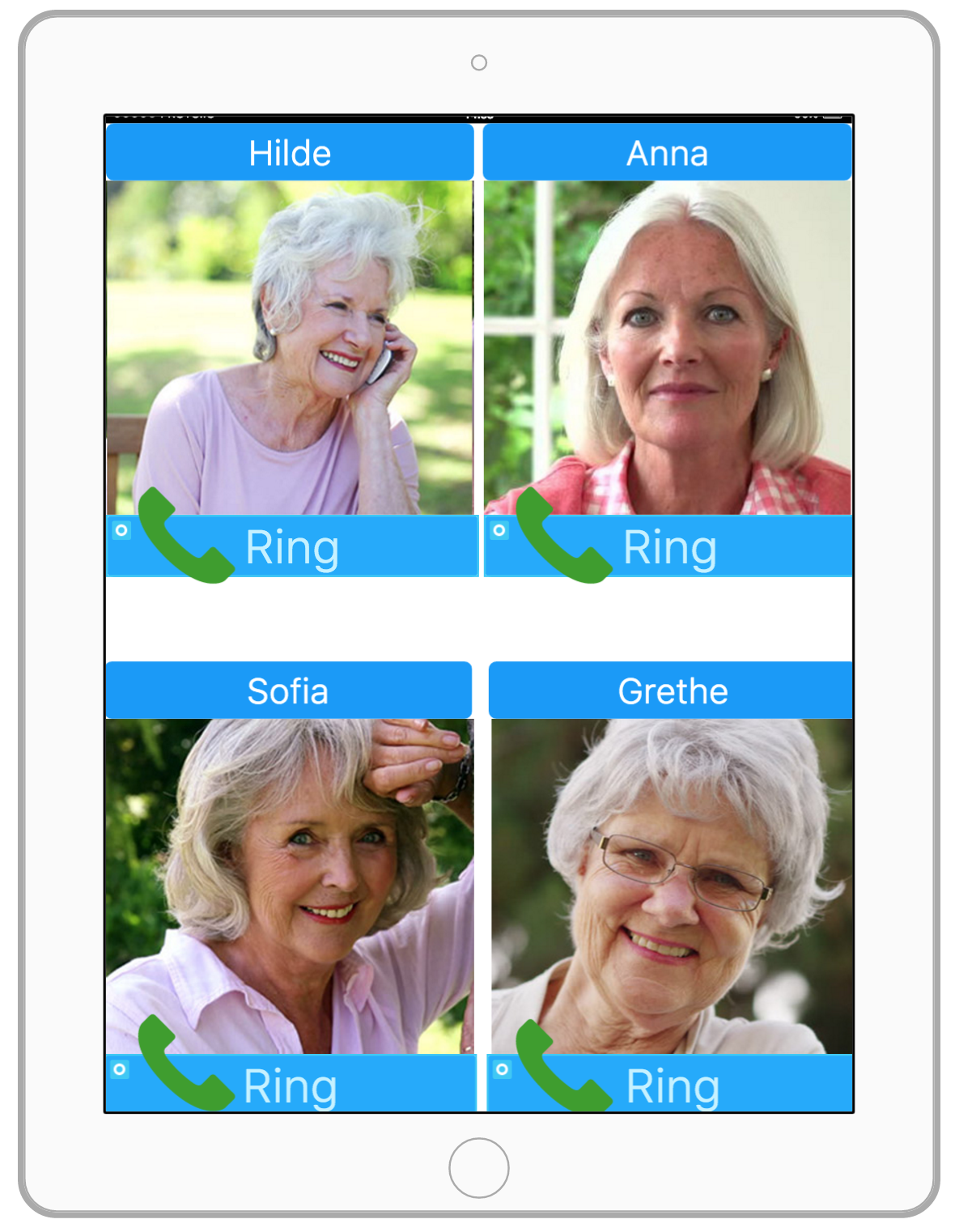 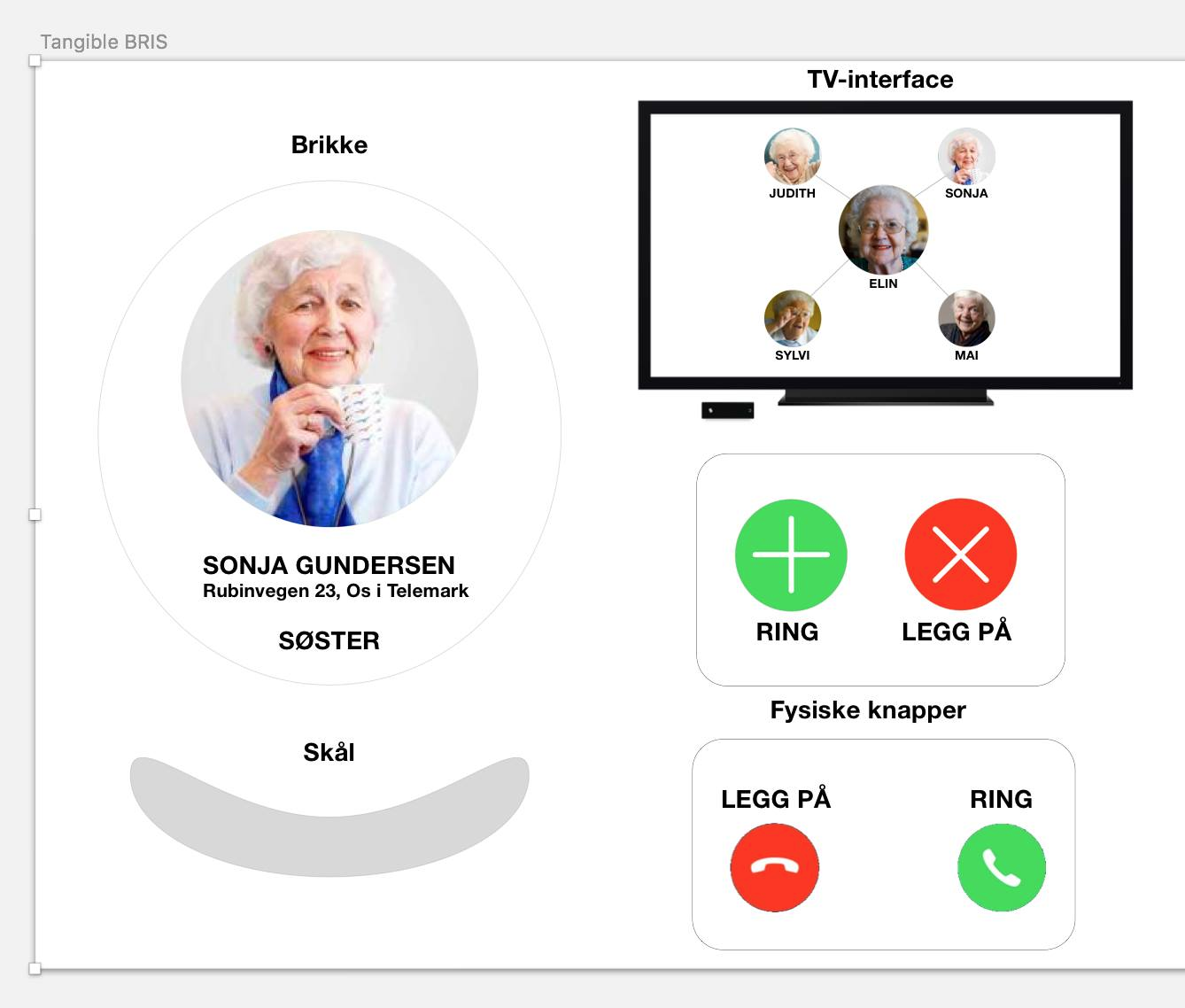 [Speaker Notes: Dan]
Hva har vi planlagt fremover?
Intervju med eldre som bor hjemme
Prototyping ut i fra innsikt
Ekspertintervju
Takk for oss!